Nanoszerkezetű anyagok:A szén és allotróp módosulatai
Dr. Bonyár Attila
bonyar@ett.bme.hu

Budapest, 2015.03.23.
Áttekintés
Bevezetés

Fullerének

Nanocsövek

4. Grafén
2
1. Bevezetés
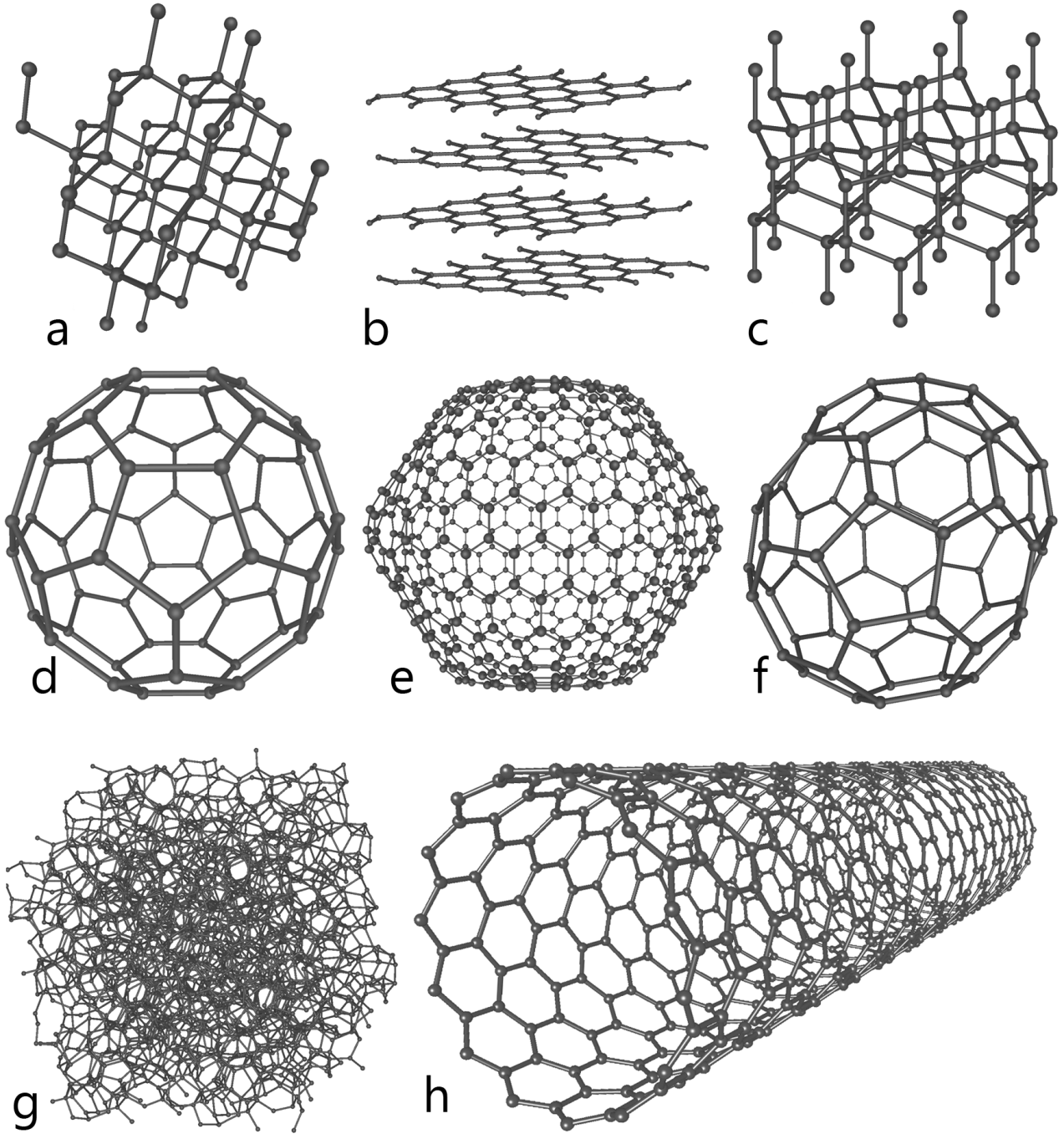 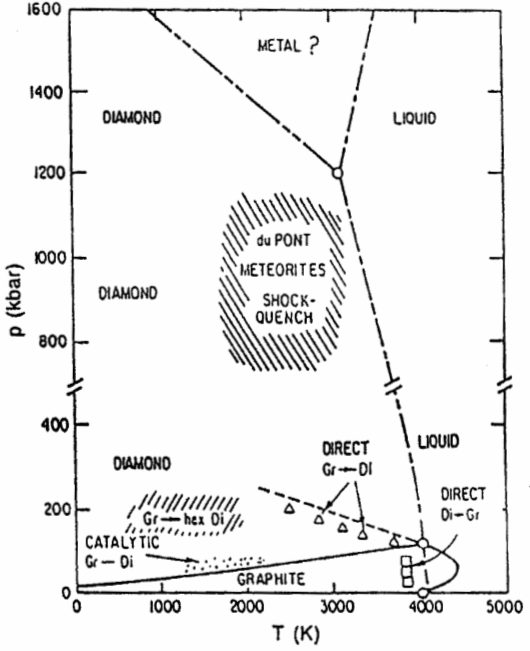 a) Gyémántrács (tetraéderes), b) Grafit (réteges hatszög), c) Lonsdaleite (hexagonális „gyémánt”), d) C60, e) C540, f) C70 g) Amorf szén, h) Egyfalú nanocső
3
[Speaker Notes: Lonsdaleite-et először meteoritokban találták meg ahol az extrém magas nyomás a grafitot gyémánttá alakítottaTovábbiak: nanofoam, nanobud…stb]
1. Bevezetés
További módosulatokról röviden
Nanofoam (nanohab)
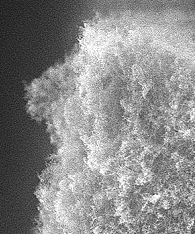 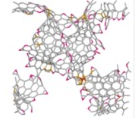 Kis klaszterek (~6 nm, kb. 4000 atom) laza hálószerű kapcsolata,
Nagyon kis sűrűségű (1 %-a az aerogéleknek),
Rossz elektromos vezető.
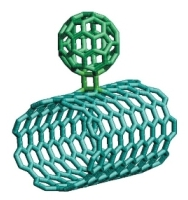 Nanobud
Fullerén a nanocső oldalához kötve.
Ígéretes téremissziós alkalmazásokhoz.
4
2. Fullerének
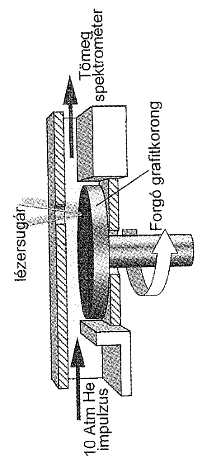 Fullerének
Felfedezése és előállítása
 1985 H. W. Kroto „hogyan keletkeztek több szénatomot tartalmazó molekulák a világűrben?”
 Forgó grafitkorong lézeres ablációja
 Robert Buckminster geodetikus kupolái-> buckminsterfullerén
 1990 W. Kratschmer grafitelektródák közötti ívkisüléssel,
 A korom 10-15%-a fullerén, ezért szétválasztás szükséges:
 folyadékkromatográfia,
 vákuumszublimálás.

 Laborban napi 1g állítható elő,C60 grammja 50 USD (2009)
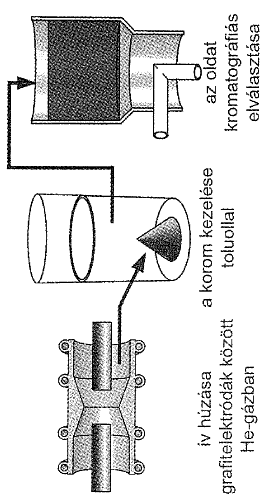 5
[Speaker Notes: 1995 – az év molekulája a C60
1996 – Nobel díj]
2. Fullerének
Fullerének
Szerkezete
 magyarul kalitkamolekula: héjszerkezeten elhelyezkedő szénatomok,
 geometria megfontolásokból kell 12 db ötszög, a többi hatszög,
 a C60 lapcentrált köbös rácsban térhálósodik, molekula átmérő ~ 1 nm; rácsállandó ~1,417 nm, közöttük Van der Waals erő hat
 lehetőség van a fullerén módosítására (felületre, gömb belsejébe vagy C atom cseréje).
Alkalmazása
 antioxidáns (akár 20 szabad gyök megkötése molekulánként) Nano-C Japán -> krém
 bevontaként száraz kenőanyag (pl. csapágyak, fogaskerekek stb)
 gyógyszerek programozott bevitele
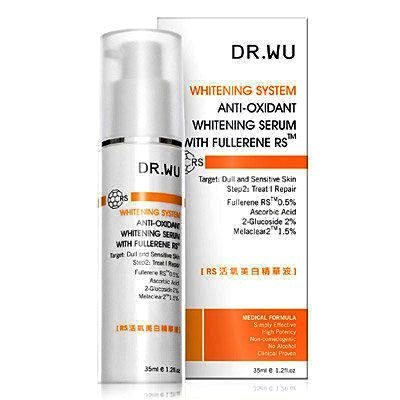 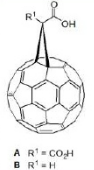 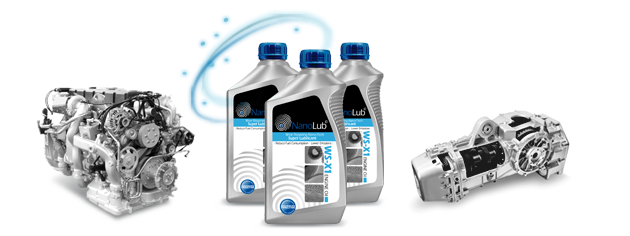 6
2. Fullerének
Fullerének
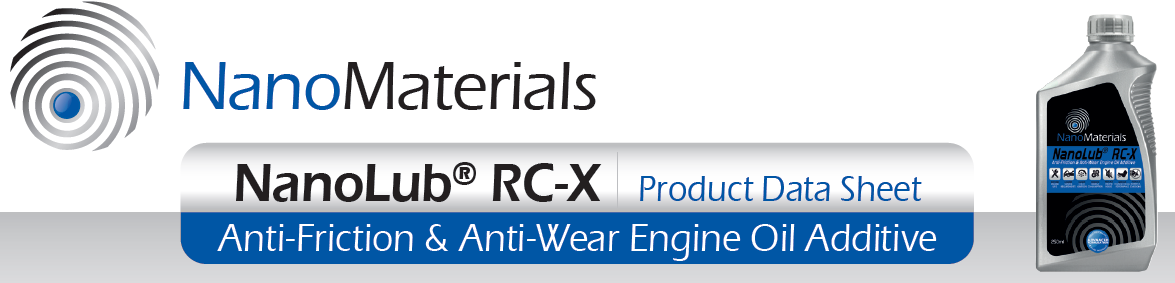 Alkalmazási példa:
Nano Lub motorolaj adalék
Aktív anyag:WS2 multilayer fullerén(„nano onion”)



www.apnano.com/lubricants/
www.sesres.com
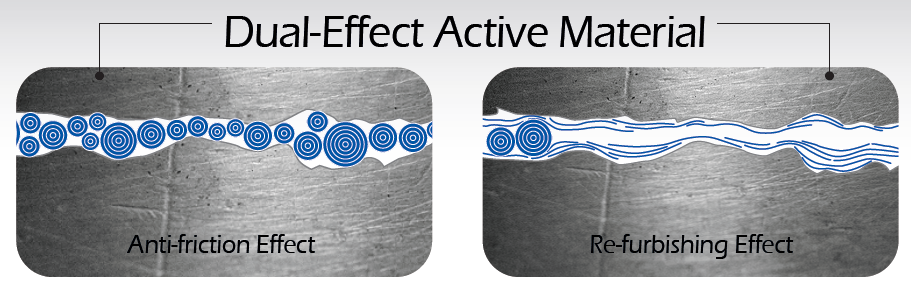 A működési mechanizmus
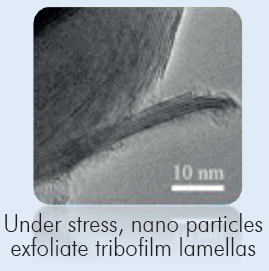 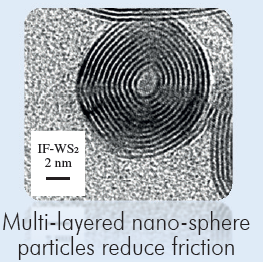 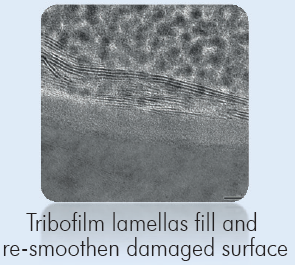 7
3. Nanocsövek
A szén nanocsövek különleges tulajdonságai
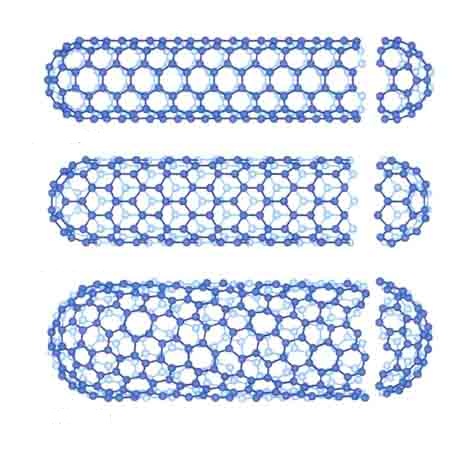 Felfedezése: 
1991 Iijima – MWCNT
1993 Iijima ill. Bethune – SWNT

Szerkezeti tulajdonságok:
- SWNT átmérő: 1-2 nm (grafit esetében a szomszédos atomok távolságának tízszerese)
- MWCNT átmérő 4 nm – x*10 nm
- csövek távolsága: 0.344 – 0.36 nm
 a csövek vége vagy nyitott vagy fullerén szerű sapka zárja le azokat
 háromféle feltekerési mód: karosszék, cikcakk, királis
 bonyolultabb formák is, pl. spirális, vagy kettős spirál
Fullerén sapka
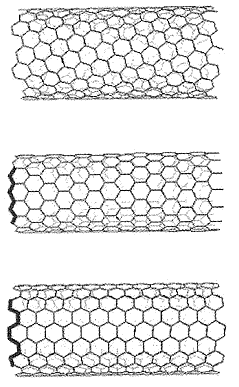 karosszék
cikcakk
királis
8
[Speaker Notes: Fullerén előállítási maradékainak elektronmikroszkópos vizsgálatából!]
3. Nanocsövek
A szén nanocsövek különleges tulajdonságai
Szerkezeti / geometriai:
Létezik egyfalú (SWNT) és többfalú (MWNT)
Az egyfalú nanocső szerkezetének jellemzője:KIRALITÁS vektor
Nagy fajlagos felület





Elektromos:
Sávszerkezet függ a kiralitás vektortól:
Lehet félvezető és fémes viselkedésű
9
3. Nanocsövek
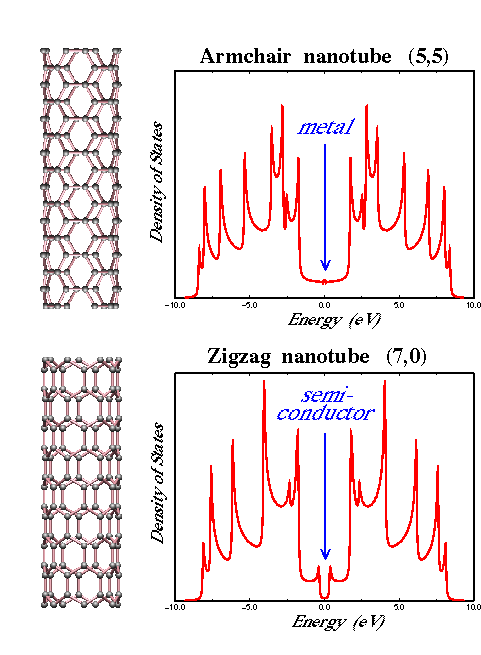 A szén nanocsövek különleges tulajdonságai
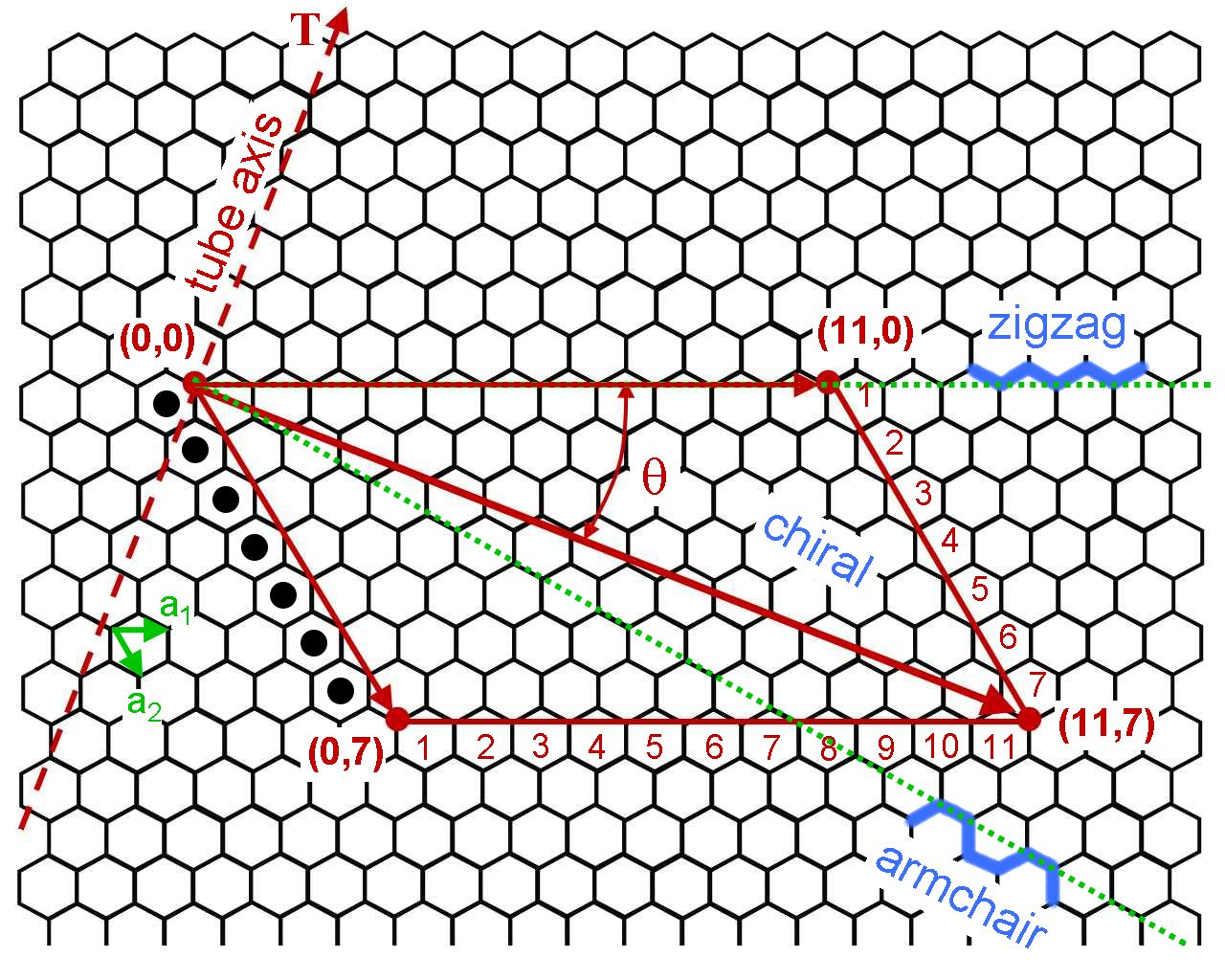 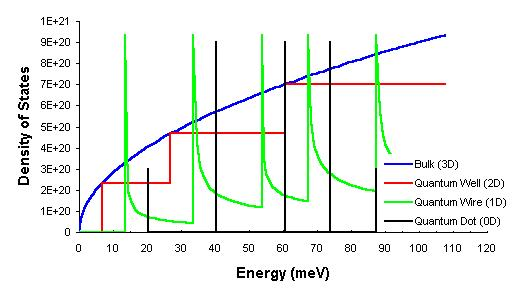 Az állapotsűrűség függ a kiralitástól!
(Forrás: Mizsei)
10
3. Nanocsövek
Ballisztikus vezetés

 tömbi fémben a vezetést az elektronok szórócentrumokon történő szóródása korlátozza (Matthiesen-szabály),
 két szórócentrum között megtett egyenes vonalú elmozdulás az elektron átlagos szabad úthossza, 
 ha a vezető kiterjedése egy irányba kisebb, mint az elektron szabad úthossza akkor az elektron transzport ballisztikus -> nem érvényes az Ohm-törvény,
 folyománya, hogy nem disszipálódik energia (Joule hő) a vezetéken/csövön,
 Például nanovezetékek vagy nanocsövek,
 Vezetőképesség kvantum: G0 = (12,9 kW)-1
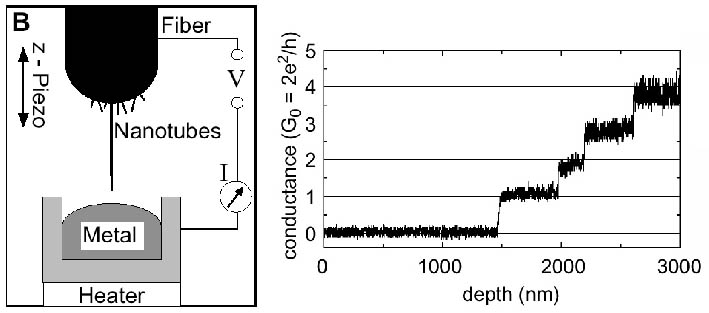 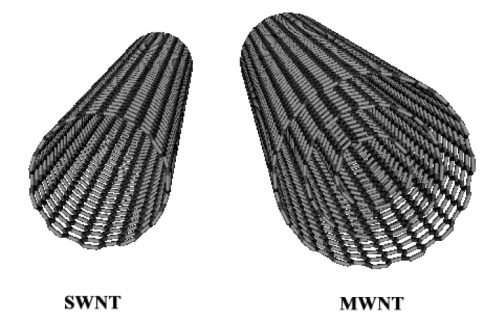 11
[Speaker Notes: LMC – liquid metal contact
Trnaszverziális módusonként felfogható egy vezető csatorna G0-al.
Nincs energia disszipáció a csövön, csak a kontaktuson keletkezhet Joule hő!]
3. Nanocsövek
A szén nanocsövek különleges tulajdonságai
Elektromos:
Sávszerkezet függ a kiralitás vektortól:
Lehet félvezető és fémes viselkedésű
MWCNT-k általában fémes vezetést mutatnak
A félvezető SWNT esetében a tiltott sáv szélessége fordítottan arányos az átmérővel -> szenzorok
A fémes nanocsövek tulajdonságait alapvetően meghatározza, hogy a csőátmérő összemérhető az elektronok szabad úthosszával
Ballisztikus vezetés: az elektronok ütközés nélkül mozognak
Nincs hődisszipáció
Ohm törvény érvényét veszti
A feszültség-áram összefüggést lépcsős függvény írja le
12
3. Nanocsövek
A szén nanocsövek különleges tulajdonságai
Mechanikai:
Young-modulus: 				0,8-1,8 TPa
Szakítószilárdság: 				> 50 GPa
Maximális hosszirányú deformáció: 		>10%
Hosszirányú terhelhetőség / tömeg arány rendkívül nagy

Termikus:
Jó hővezető (tengely mentén): 		≈ 5000 W/m·K
	(vö. vörösréz: 400 W/m·K) 

Kémiai:
Nem oldódik szerves vagy szervetlen savakban
Megfelelő funcionalizálással hidrofilitása változtatható
13
[Speaker Notes: Mechanikai tulajdonságok függenek a szerkezettől és a vizsgálat módjától is.
Tengely irányú szilárdság nagy flexibilitással is párosul
Hővezető képessége megközelíti a gyémántét.]
3. Nanocsövek
A szén nanocsövek előállítása
Az egyes növesztési módok fizikai alapelve ugyanaz, a különbség a C gáztérbe juttatásában van
 Ívkisüléses technika, lézeres abláció, katalitikus gőzfázisból történő leválasztás (CCVD)
 Kétféle növekedési mechanizmus: tip, root
A kapott termék összetétele változatos (SWNT, MWCNT, átmérő, kiralitás, amorf szén stb).
 Tisztítási lépésnek kell követni az előállítást, ami gyakran bonyolultabb pl. oxidatív kezelés.
 Intenzív kutatás folyik világszerte a mennyiség növelésére.
 Beszerzett termék minősége és összetétele erősen függ a gyártótól.
14
3. Nanocsövek
A szén nanocsövek előállítása – ívkisüléses technika
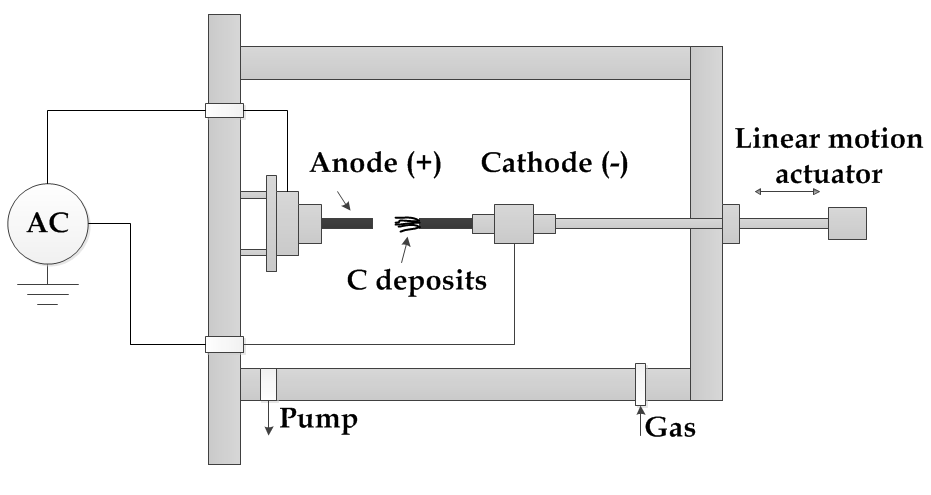 Pár mm-re lévő elektródok között ívkisülés
 Nehezen kontrollálható, nagy hőmérséklet (~3200K)
 Kis kihozatal
 Sok a melléktermék, szennyeződés, szétválasztás szükséges
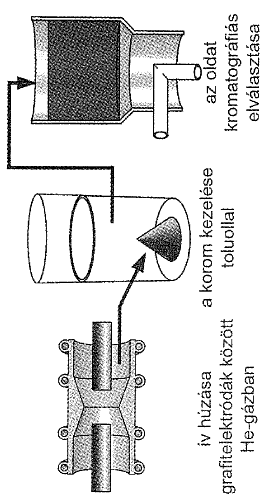 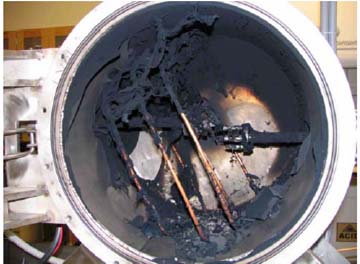 A keletkező koromból ki kell választani a nanocsöveket
15
3. Nanocsövek
A szén nanocsövek előállítása
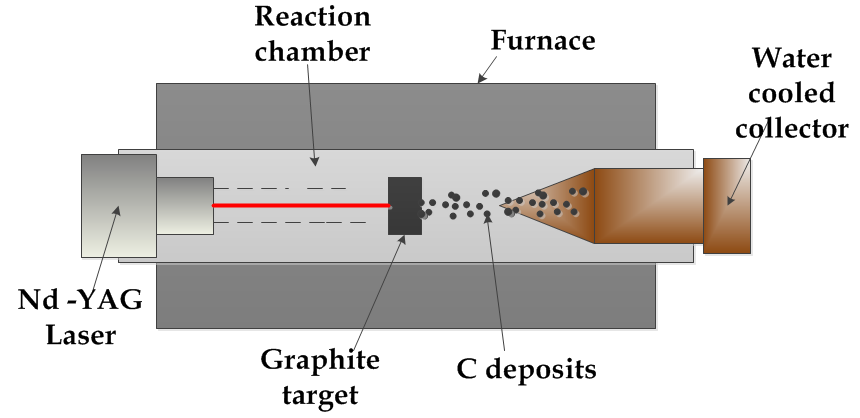 Lézeres abláció
Az anyag gőzfázisba vitele nagy energiasűrűségű, rövid lézerimpulzusokkal (10-9-10-15 s; Jcm-2)
 Inert gáz szállítja a kollektorra a terméket
 Jobb minőségű CNTk mint a kisüléses technikával, de kisebb kihozatal
Katalitikus, gőzfázisból történő leválasztás (CVD)
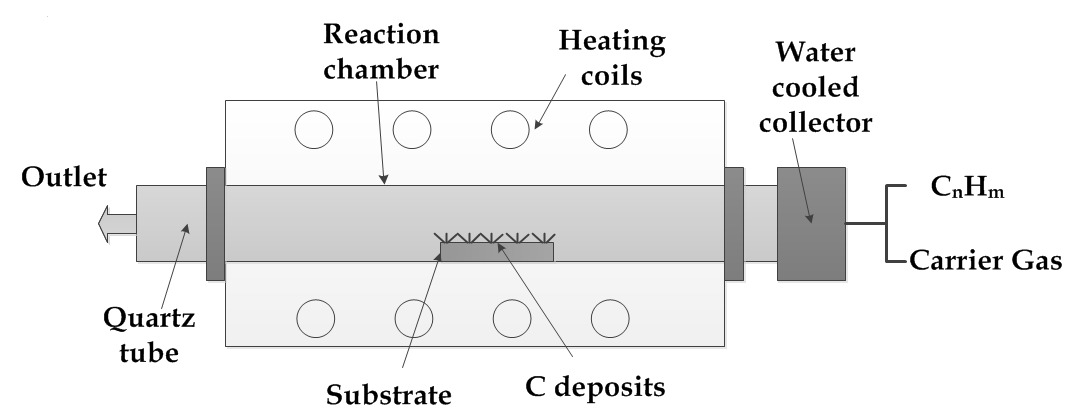 Hordozó magas hőmérsékleten,
 Nanoméretű katelizátorszemcsék kellenek a felületen pl. Fe, Ni, Cr
 Prekurzor gázszénhidrogén (pl. metán) vagy CO
 Veszélyes eljárás (prekurzorok miatt)
 Technológiai paraméterekkel szabályozható a keletkező részecskék aránya
 Jó kihozatal (nagy mennyiség)
16
[Speaker Notes: CVD: újabban a katalizátort gőz formában is adagolják pl. ferrocénCVD-nél is egyszerre keletkeznek a dolgok, de a technológiai paraméterekkel (hőmérséklet, prekurzor típusa) lehet befolyásolni a keletkező részecskék arányát.
Lézernél ~1400K]
3. Nanocsövek
A szén nanocsövek alkalmazási lehetőségei
Szenzorok
Szerkezeti anyagok (kompozitok)
Elektronika, nanoelektronika

Ezek várható alkalmazások, még nem valósult meg ipari méretekben
A tudományos életben „hot topic”, hetente jelennek meg új ötletek
Új anyagok bevezetésénél a műszaki paraméterek mellett fontos a gazdasági és környezetvédelmi szempont is
Toxikusságáról eltérő vélemények, vannak, ezt is vizsgálni kell
17
3. Nanocsövek
A CNT alkalmazása a szenzorikában - Nyúlásmérés
A deformáció hatása a sávszerkezetre
A CNT befogása
E.D. Minot et al. (Cornell): Phys. Rev. Letters, 90 DOI156401
18
3. Nanocsövek
A CNT alkalmazása a szenzorikában – Nyúlásmérés, hitelesítés
I. Kang et al. (Cincinnati): Composites Part B 1 (2006)
19
3. Nanocsövek
A CNT alkalmazása a szenzorikában - Nyúlásmérés
Az érzékenységi faktor (gauge factor):
Példák:
Fémfólia alapú nyúlásmérő „bélyeg”: 	GF≈2
Szilícium alapú nyomásérzékelők: 	GF≈200

SWNT alapú nyomásmérő: GF>200, jelenleg 210
VAN létjogosultsága a NT alapú deformáció és nyomásmérésnek
Christoph Stampfer et al. (ETH Zürich): Nano letters, 6, 233 (2006)
20
3. Nanocsövek
A CNT alkalmazása a szenzorikában - Nyomásmérés
Emlékeztető
Piezorezisztív nyomásmérő membrán
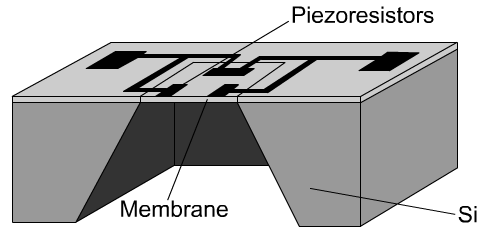 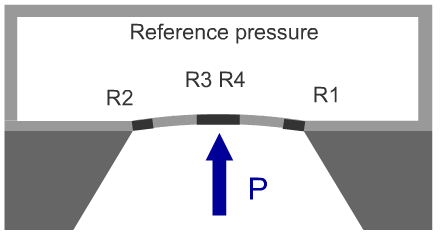 21
Christoph Stampfer et al. (ETH Zürich): Nano letters, 6, 233 (2006)
3. Nanocsövek
A CNT alkalmazása a szenzorikában – Nyomásmérő gyártási lépések
Christoph Stampfer et al. (ETH Zürich): Nano letters, 6, 233 (2006)
22
3. Nanocsövek
A CNT alkalmazása a szenzorikában – Nyúlásmérő hitelesítés
σ0: kezdeti feszültség
E: Young-modulus
ν: Poisson-arány
t: membránvastagság
r0: a kör sugara
23
3. Nanocsövek
A CNT alkalmazása a szenzorikában – Gázszenzorok, előállítás
Interdigitális struktúra

MWNT felvitele:
Etanolos szuszpenzióból
A csövek a magasabb térerősségek irányába igyekeznek
A struktúra réseiben csapdába esnek
J. Suehiro et al. (Fukuoka): J. Phys. D: Appl. Phys. 36 (2003) pp109-114
24
3. Nanocsövek
A CNT alkalmazása a szenzorikában – Gázszenzorok, előállítás
Az aktív régió etanolból történő leválasztás után
Az aktív régió etanolból történő leválasztás előtt
J. Suehiro et al. (Fukuoka): J. Phys. D: Appl. Phys. 36 (2003) pp109-114
25
3. Nanocsövek
A CNT alkalmazása a szenzorikában – Gázszenzorok, előállítás
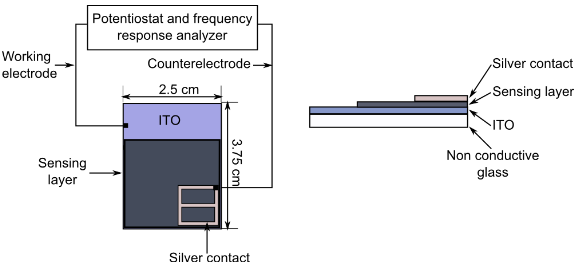 Egy másik lehetőség:
 TiO2 és CNT kompozit érzékelő réteg
 szendvics struktúra
 kapacitív kiértékelés vagy EIS
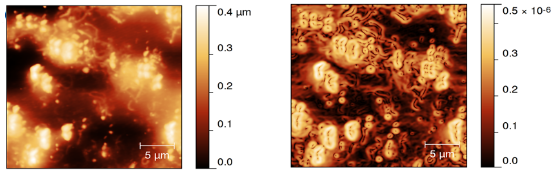 Ammonia Sensors Based on Composites of Carbon Nanotubes and Titanium Dioxide
By Marciano Sánchez and Marina Rincón (2011)DOI: 10.5772/20466
Éldetektálás után
AFM kép az érzékelő rétegről
26
3. Nanocsövek
A CNT alkalmazása a szenzorikában – Gázszenzorok, karakterisztika
Eredmény:
Jól reprodukálható karakterisztika
Alacsony koncentráció-tartományban is 
Detektálás alsó határa:≈ppm
Válaszidő ≈ 1perc

CNT gázszenzorokat használnak még:
CO, CO2, NH3, H2O, etanol, He,
metán, H2, Ar
27
[Speaker Notes: Kölönböző kötőhelyek vannak, gázoktól függ, hogy donor vagy acceptor lesz]
3. Nanocsövek
A CNT alkalmazása mint szerkezeti anyag – kompozitok
Kompozitok:
Nanocsöveket foglalunk a (polimer, fém, kerámia…) mátrixba
Eredmény: a csövek irányában javulnak a mechanikai tulajdonságokSzakítószilárdság/tömeg:100x Al 10x szénszálak

Illusztráció: nanocső kompozitkerékpárváz; tömeg: <1 kg
	(Easton Carbon)
28
3. Nanocsövek
A CNT alkalmazása mint szerkezeti anyag - kompozitok
Szénszálas erősítésű anyagból indulnak ki, ami eleve egy kompozit:Mátrix: műgyanta
Ehhez adnak hozzá szén nanocsöveket, ezzel tovább erősítve a gyanta mátrixot.
29
[Speaker Notes: Fontos megoldani, hogy a nanocsövek egyenletesen oszoljanak el a mátrixban, közöttük Van der Waals erők léphetnek fel, amik miatt összegyűlnek és ez rontja a tulajdonságait.]
3. Nanocsövek
Nanocsövek és nanovezetékek az elektronikában
Nanocsövekkel vagy nanovezetékekkel megvalósíthatóáramköri elemek:
Vezeték
Félvezető eszközök: dióda, tranzisztor, FET
Fényemittáló dióda (akár UV-lézer is, GaN)
Fő előnyök:
Nagy mobilitás
Kis méret
Hőelvezetés nem okoz problémát
30
3. Nanocsövek
Nanocsövek és nanovezetékek az elektronikában
Kihasználhatjuk a jó vezetőképességet, kis méretet:
10 atom  (d=1,5nm) „vastag” SWNT vezeték Pt elektródák között, stabil elektromos kötést van der Waals erő biztosítja
31
S.J. Tans et al, Delft University of Technology
3. Nanocsövek
Nanocsövek és nanovezetékek az elektronikában – dióda ill. tranzisztor
Szén nanocső az S és D elektróda közé

Fotovoltaikus hatást mutat

A nanocső szerkezetével változtatható gap
J. U. Lee et al. (GE General Res. Center): APL 87, 073101 (2005)
32
3. Nanocsövek
Nanocsövek és nanovezetékek az elektronikában – koncepciók, tervek
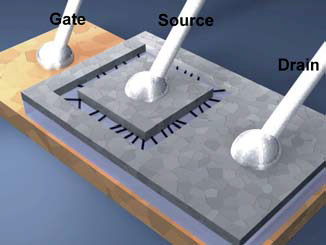 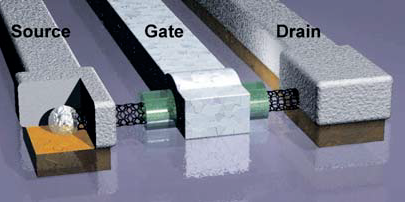 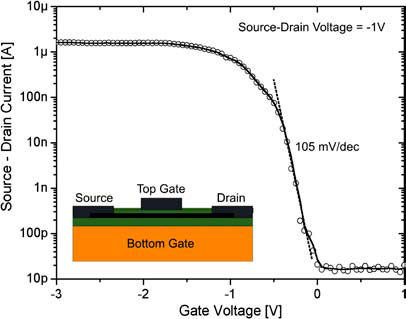 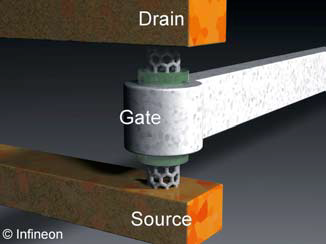 33
Forrás: J. Mizsei
3. Nanocsövek
Nanocsövek és nanovezetékek az elektronikában – dióda, fotodióda
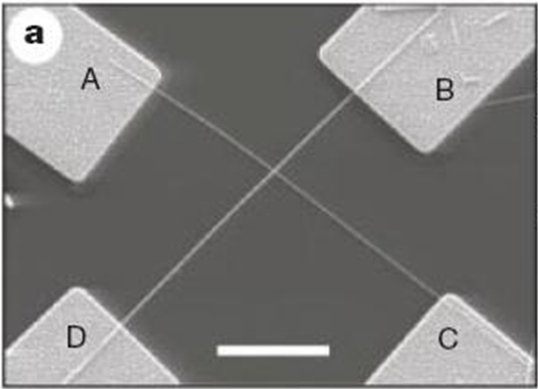 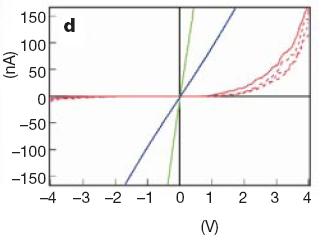 34
3. Nanocsövek
Tudományos fantasztikus? – NANA Űrlift projekt
Drasztikus csökkentené az űrkutatás költségeit
Jelenleg ismert anyagok közül CSAK a szén nanocső lenne alkalmas
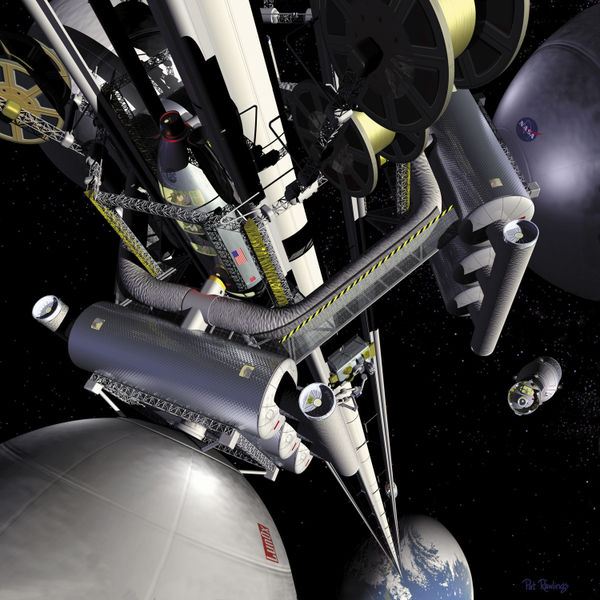 35
4. Grafén
Grafén
Felfedezése és előállítása
 2004 A. Geim és K. Novoselov – grafitsíkok közötti kötés szétválasztása mechanikai hasítással (exfoliálás), majd a síkok izolálása,
 stabil anyag szobahőmérsékleten és levegőn is,
 előállítása ma: pl. CVD, epitaxiális növesztés, ultrasonication, nanocső lebontás, grafit-oxid redukció…
 gyártó pl. www.acsmaterial.com
 feloldás oldószerben (víz, etanol) + felületaktív anyag pl. SDS
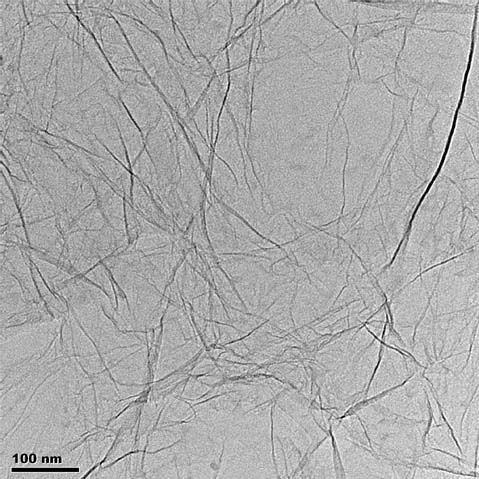 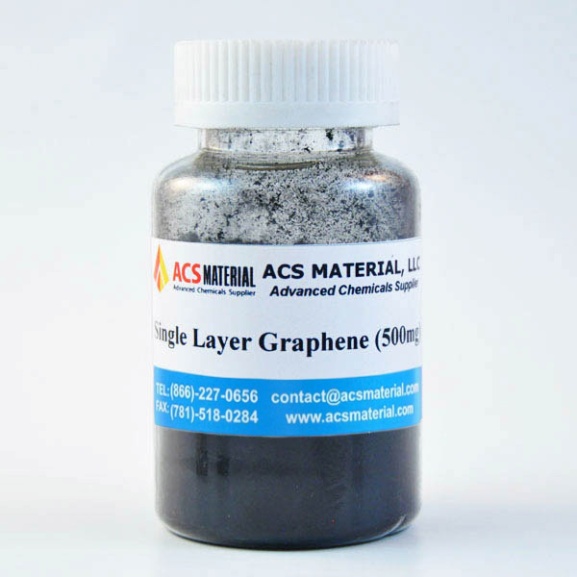 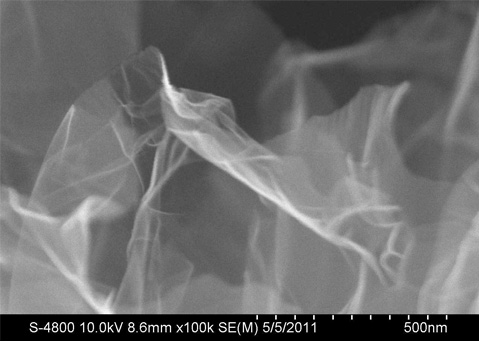 36
4. Grafén
Előállítási technológiák összehasonlítása

 A cél a minél nagyobb termelékenység, de a minőség megtartásával (tradeoff)
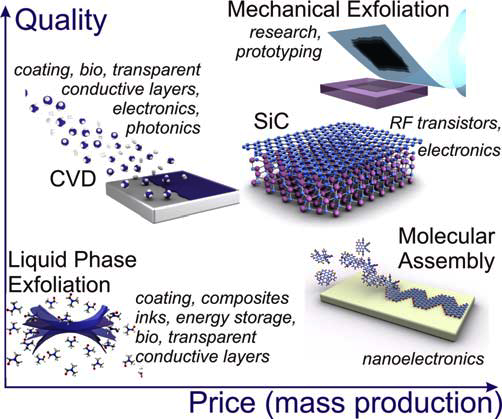 Forrás: Illyefalvi, SIITME 2013
37
4. Grafén
A különböző eljárásokkal előállított grafén tulajdonságai
38
Forrás: Illyefalvi, SIITME 2013
4. Grafén
A grafén alapvető fizikai tulajdonságai (többszörös rekorder):

 Elektromos:
 jó elektromos vezető,
 legnagyobb e- mozgékonyság (elvi határ 2x105 cm2/Vs, 1000x az Si-nál) de
 szobahőmérsékleten a grafén és a szubsztrát fononjai limitálják,
 legnagyobb áramsűrűség (1000000x Cu-hoz képest)
 nagy elektron szabad úthossz (ballisztikus vezetés),
 mikrométereket is megtehet az e- szóródás nélkül, szobahőmérsékleten,
 függ az előállítási technológiától.

 Mechanikai:
 hatalmas szakítószilárdság (130 GPa),
 a legerősebb valaha felfedezett anyag (C-C kovalens kötések miatt, melyek távolsága 0,142 nm).

 Termikus:
 a síkon belül rekord jó, izotróp hővezető (kb.5x103 W·m−1·K−1),
 a síkon kívüli irányokban 100-szor kisebb hővezetés (1:100-as anizotrópia).
39
4. Grafén
A grafén alapvető fizikai tulajdonságai (többszörös rekorder):

 Kémiai:
 a szén legreaktívabb módosulata,
 a széleken „sebezhetőek” a szénatomok + nagy laterális kiterjedés,
 a legnagyobb a széleken lévő szénatomok aránya a C-módosulatok között.

 Anyag áteresztőképesség (permeáció):
 a legkevésbé átjárható anyag, még a He se jut át.

 Öngyógyuló képesség:
 a grafén rácshibáiba be tudnak ugrani szénatomok (szén tartalmú molekulákból, vagy szén atomokkal bombázva a rácsot).

 Optikai:
 átlátszó, de a beérkező fehér fény intenzitásának kb. 2.3 %-át elnyeli.
40
4. Grafén
Vezetési tulajdonságokról bővebben:
Grafén nanoszalagok (nano ribbons GNR)
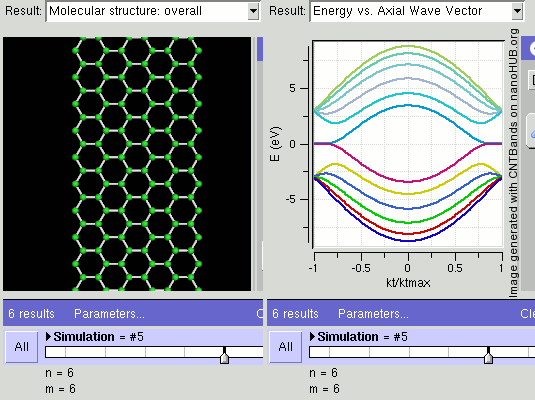 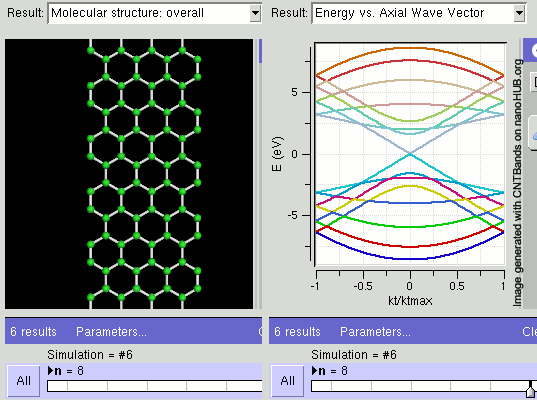 Cikkcakk orientációban mindig vezető
Karosszék orientációban vezető vagy félvezető a szélesség függvényében
Szén nanocsövek és nanoszalagok elektromos sávszerkezetének ingyenes szimulációs szoftvere: CNTbands
https://nanohub.org/tools/cntbands-ext/
41
4. Grafén
Grafén – alkalmazási területek összefoglalása
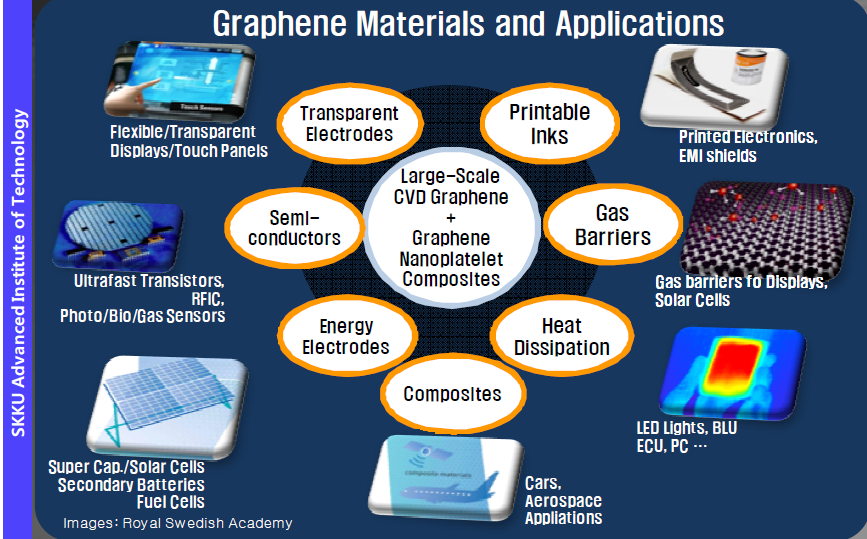 Forrás: Illyefalvi, SIITME 2013
42
4. Grafén
Grafén – alkalmazási területek összefoglalása
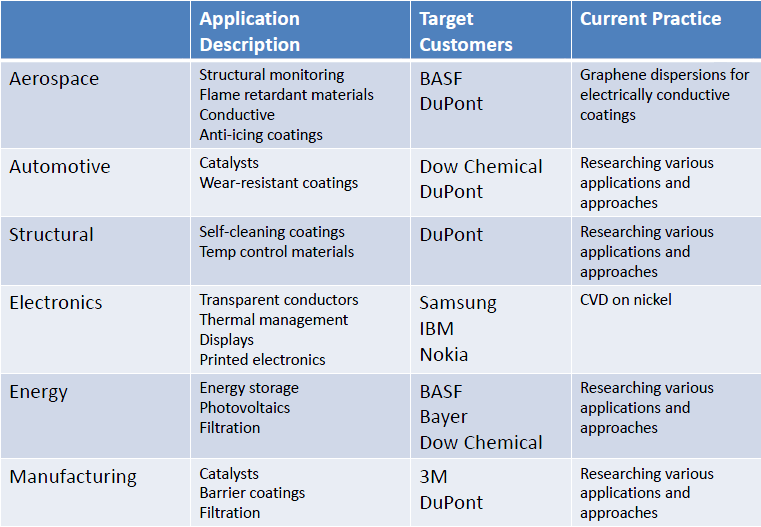 43
Forrás: Doug Speight, U.S. Deaperment of Energy
4. Grafén
Grafén – alkalmazási területek
Térvezérelt tranzisztorok (FET-ek)
FET grafén alapú source és drain elektródákkal,
Flexibilis hordozó alapú FET,grafén alapú source/drain/gate elektródákkal.
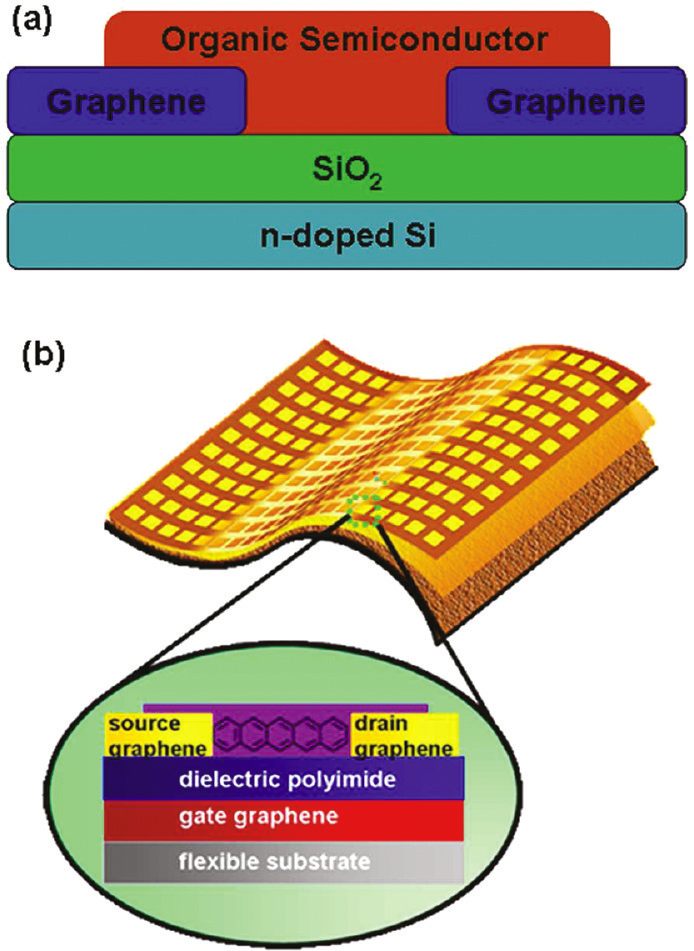 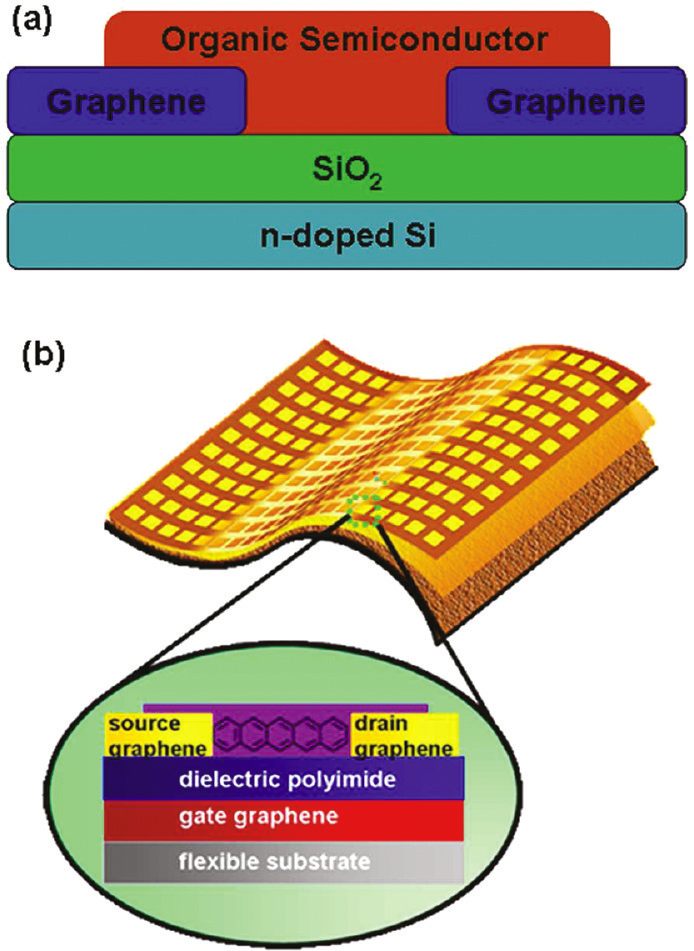 Forrás: Illyefalvi, SIITME 2013
44
4. Grafén
Grafén – alkalmazási területek
Organikus LED-ek
 tradicionálisan ITO (indium-ón-oxid) átlátszó vezető réteg, de az indium drága és nehezen újrahasznosítható
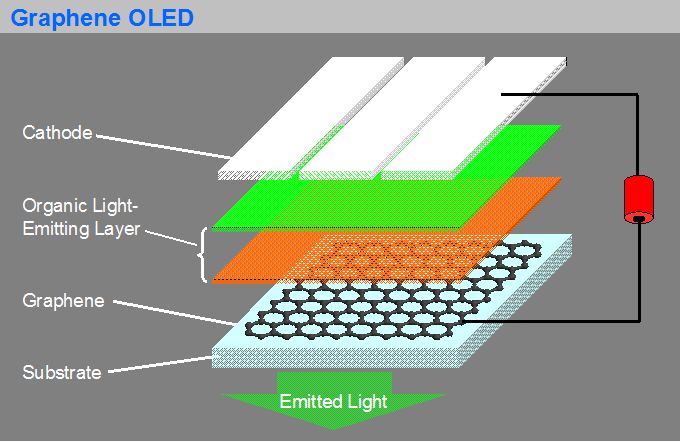 Hajlékony, átlátszó kijelzők
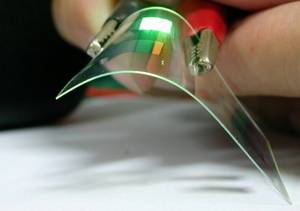 Forrás: http://phys.org/news187430392.html
45
4. Grafén
Grafén – alkalmazási területek
Grafén alapú érintőképernyő
 a CVD grafén transzfere Cu-ról polimer fóliára pl. PET
 @ Nature Nanotechnology
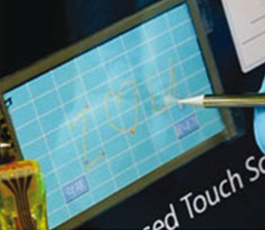 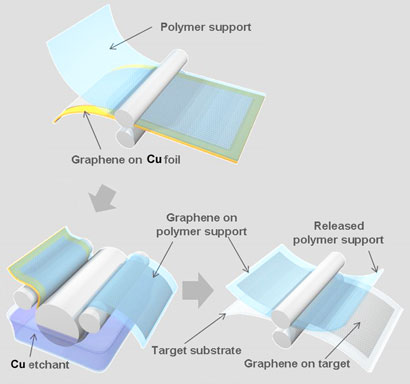 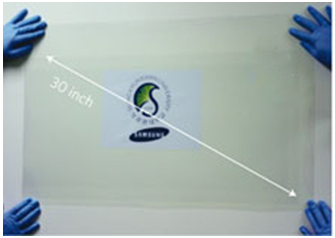 Forrás: www.rsc.org/chemistryworld/News/2010/June/20061001.asp
46
4. Grafén
Grafén – alkalmazási területek
Öntisztuló felületek
 grafén alapú bevonat üveg hordozón
 hidrofób felület
 erősített fotokatalitikus hatás TiO2 kompozittal
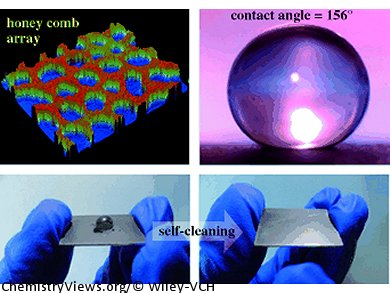 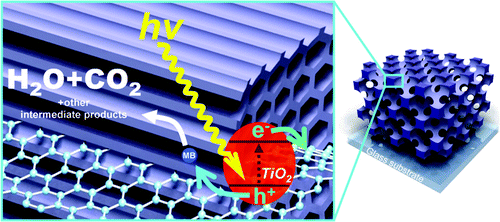 47
Forrás: http://pubs.acs.org/doi/abs/10.1021/nn102767d
4. Grafén
Grafén – alkalmazási területek – piezorezisztív érzékelő
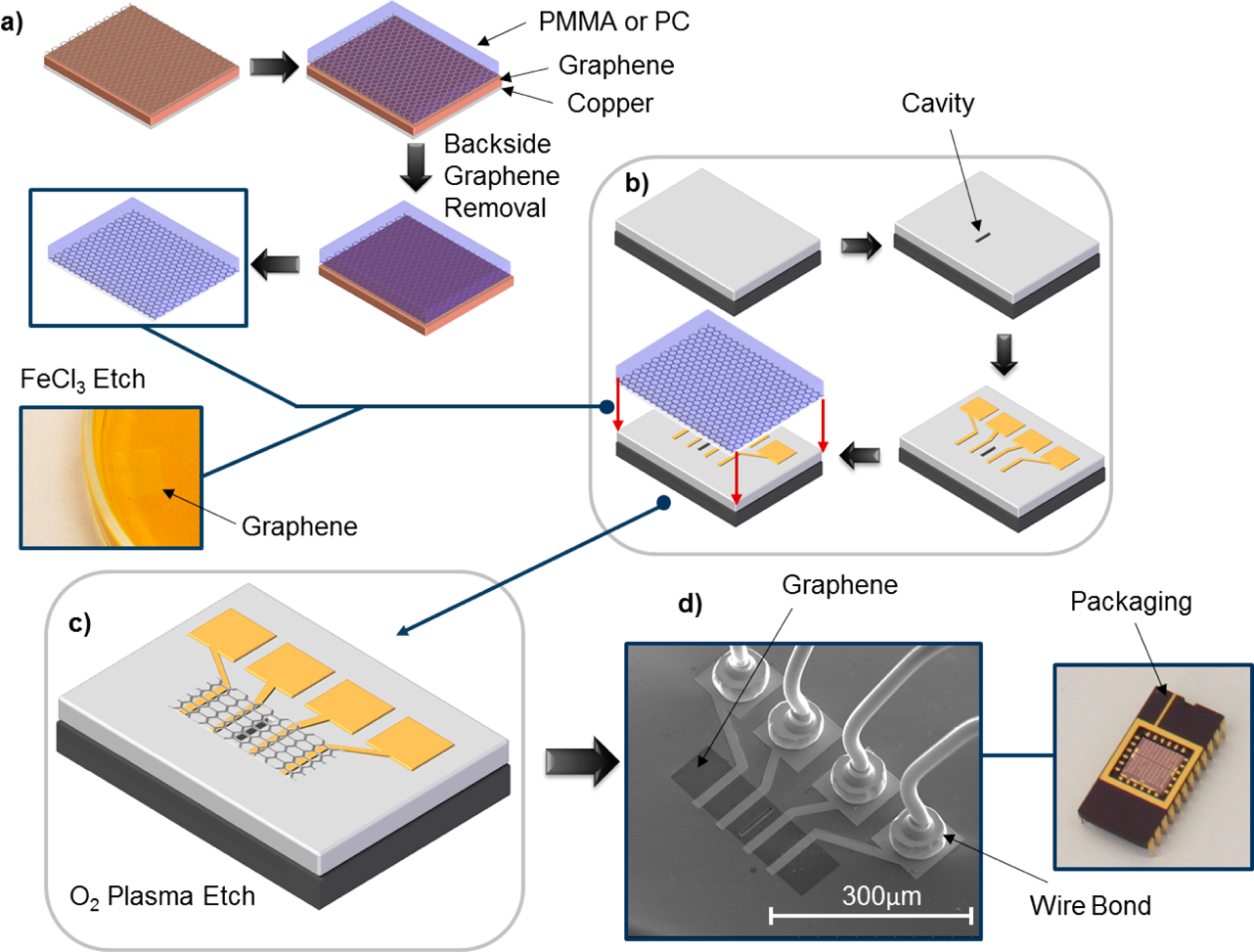 48
Forrás: http://www.graphene-info.com/graphene-makes-mems-sensors-much-more-sensitive
4. Grafén
Grafén nanoszalagok (nano ribbons GNR) – a jövő elektronikai anyaga?
Előállítás 1) -> pásztázó alagút mikroszkópia (STM) litográfia
Kiindulási probléma: a grafén önmagában véve vezető, szükség lenne félvezető építőelemekre
Létrehozhatóak félvezető és vezető grafén nanoszalagok, továbbá elágazások (bent-junctions), max. tiltott sáv szélesség ~0.5 eV
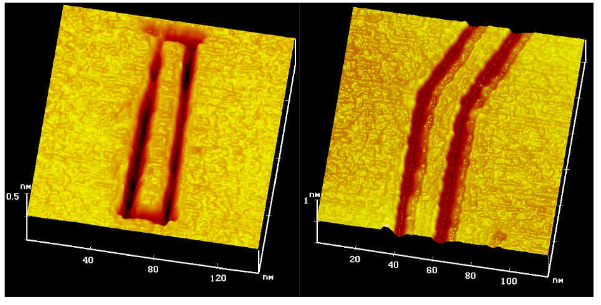 Forrás: L. Tapasztó et. al ”Tailoring the atomic structure of graphene nanoribbons by STM lithography”
49
4. Grafén
Grafén nanoszalagok (nano ribbons GNR) – a jövő elektronikai anyaga?
Előállítás 2) -> karbotermikus marás (CTE)
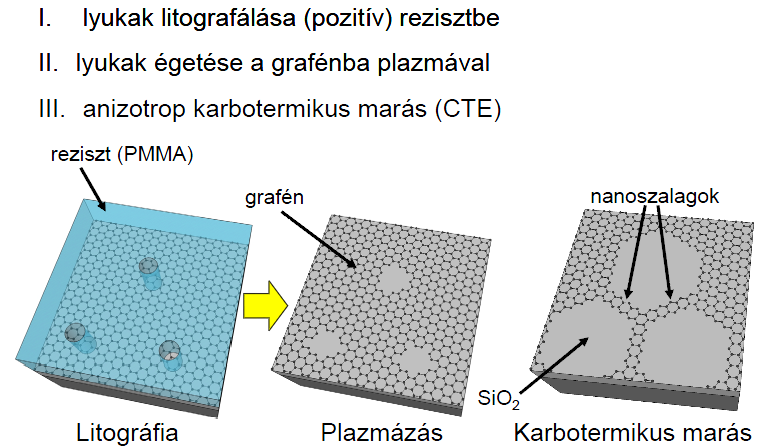 Forrás: Tóvári Endre, Grafén nanoszalagok előállítása OTDK 2011
50
4. Grafén
Potenciális problémák 1)
A tömegtermelés szempontjából a grafén CVD előállítási módja lenne a legígéretesebb eljárás.
A CVD grafén polikristályos szerkezetű, a kristályok között nagyszögű szemcsehatárok vannak, ami miatt a vezetési tulajdonságok 1-2 nagyságrenddel rosszabbak, mint az egykristályos (pl. exfoliálással előállított) grafén esetében.
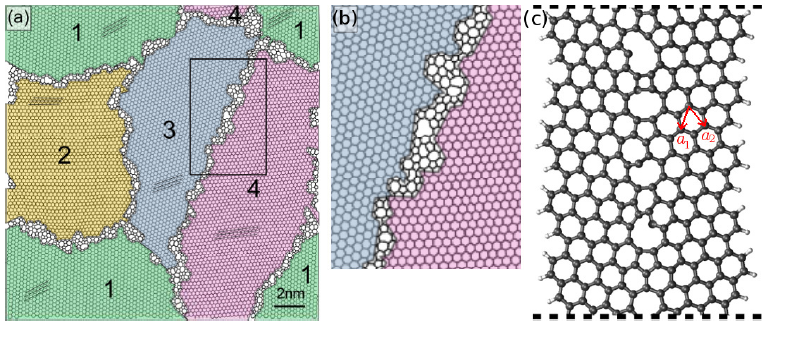 Forrás: L.P. Bíró, P. Lambin, New Journal of Physics 15 (2013) 035024
51
4. Grafén
Potenciális problémák 1)
A vezetőképesség romlásáért egyértelműen a szemcsehatárok felelősek.
Ezt figyelembe kell venni a mintázatkialakítás során is.

STM topográfia és vezetőképesség képek egy szemcsehatárról:
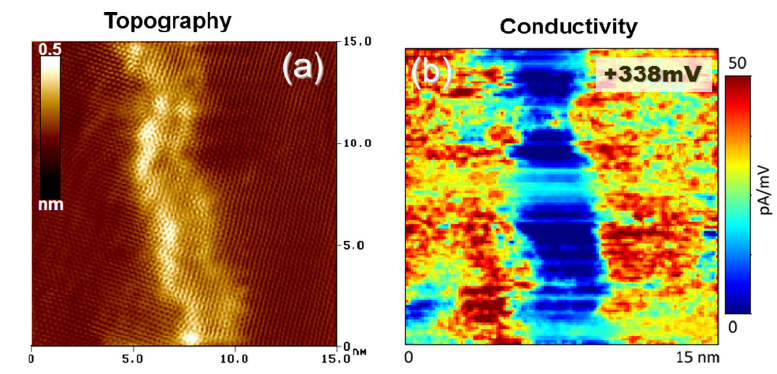 Forrás: L.P. Bíró, P. Lambin, New Journal of Physics 15 (2013) 035024
52
4. Grafén
Potenciális problémák 2)
A CVD-vel előállított grafén felülete hullámos (nem ideálisan 2D-s alakzat).
Az elektromos tulajdonságok lokálisan változnak a hullámosság következtében.
A hullámosság egyik oka lehet a szemcsehatárok jelenléte:
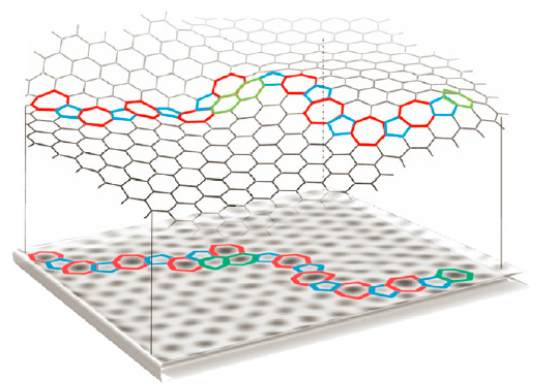 Forrás: L.P. Bíró, P. Lambin, New Journal of Physics 15 (2013) 035024
53
4. Grafén
Potenciális problémák 2)
A hullámosság kialakulásának további oka lehet pl. a réz hordozó és a grafén ellentétes irányú hőtágulása a CVD utáni lehűlés során.
A réz repedések fölött grafén hidak alakulhatnak ki, amelyek csak kvantum hatásokkal magyarázható nano-hullámosságot mutatnak.
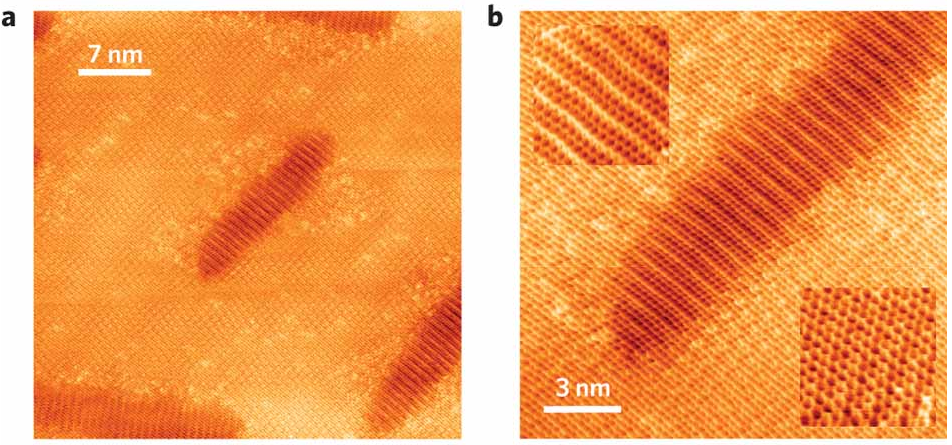 Forrás: L. Tapasztó et. al. Nature Physics 8, 739–742 (2012)
54
4. Grafén
Grafén nanopórusok és DNS szekvenálás
A DNS-t elektroforézissel hajtjuk át a nanopóruson,
Az A-T bázisok között 2 db, a G-C bázisok között 3 db hidrogén kötés -> különböző mértékben feszíti szét a pórust -> ionáram mérése a póruson keresztül
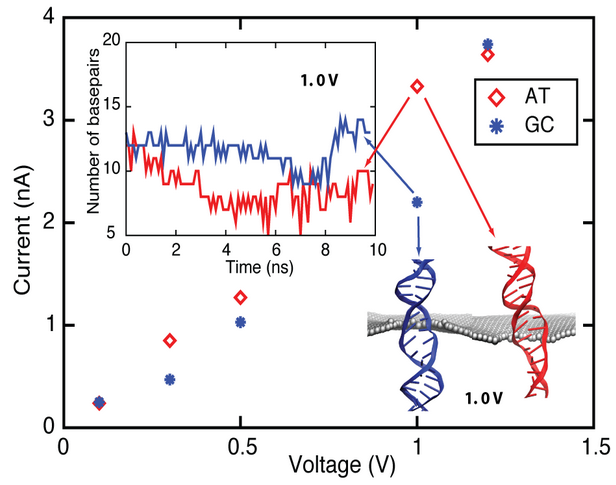 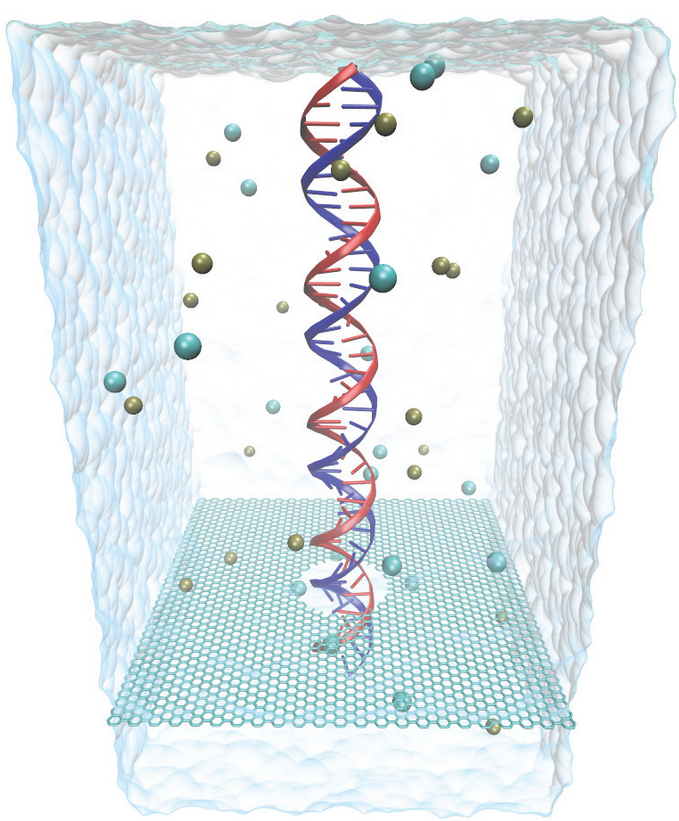 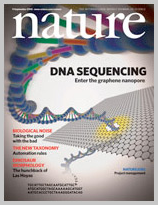 Forrás: Videók is!: http://www.ks.uiuc.edu/Research/graphenepores/
55
4. Grafén
A jövő fullerén és CNT előállítási technológiája? (érdekesség)
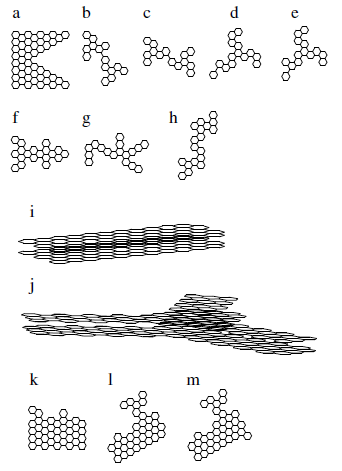 Kiindulás: a grafén mintázása STM litográfiával és CTE-vel
Definiált alakzatok létrehozása grafénból
A 3D-s formák önszerveződő jelleggel kialakulnak (kvantumkémiai modell)
@ I. László, I. Zsoldos, Széchenyi István Egyetem , Győr
(doi: 10.1209/0295-5075/99/63001)
56
4. Grafén
A jövő fullerén és CNT előállítási technológiája? (érdekesség)
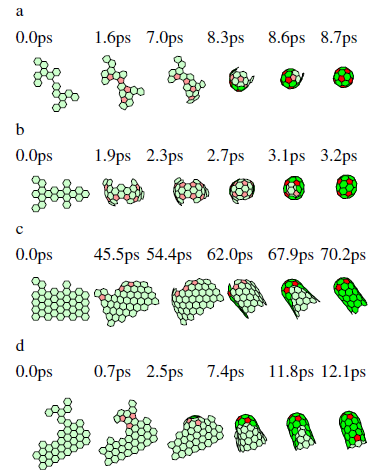 Egyenlőre elméleti szinten működik (szimulációval validálva)
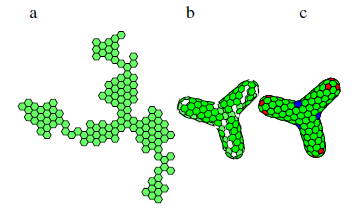 57
Felhasznált és ajánlott irodalom:

Csanády Andrásné, Kálmán Erika, Konczos Géza – Bevezetés a nanoszerkezetű anyagok világába; ELTE Eötvös Kiadó, 2009

Mojzes Imre, Molnár László Milán – NANO TechnológiaMűegyetemi Kiadó, 2007

Az MTA magyar kutatóinak világszínvonalú eredményei:http://www.nanotechnology.hu/
58
Ellenőrző kérdések:

Definiálja a nanoszerkezetű anyagokat és csoportosítsa őket dimenziók (a „nano-kritérium” szabadsági foka) szerint.
Milyen előállítási technológiáit ismeri a a) fulleréneknek, b) szén nanocsöveknek, c) grafénnek? Egyet fejtsen ki bővebben!
Milyen technológiai és alkalmazási szempontból fontos fizikai tulajdonságai vannak a a) fulleréneknek, b) szén nanocsöveknek, c) grafénnek?
Milyen alkalmazási területeit (lehet potenciális is) ismeri a a) fulleréneknek, b) szén nanocsöveknek, c) grafénnek? Egyet fejtsen ki bővebben!
59